Performance of vapor-diffused Nb3Sn grown on Nb
Uttar Pudasaini
Sunday, December 3, 2023
[Speaker Notes: Nb3Sn]
Performance of vapor-diffused Nb3Sn grown on Nb
R&D 1.3/1.5 GHz single-cell cavity performance
Multi-cell cavity performance
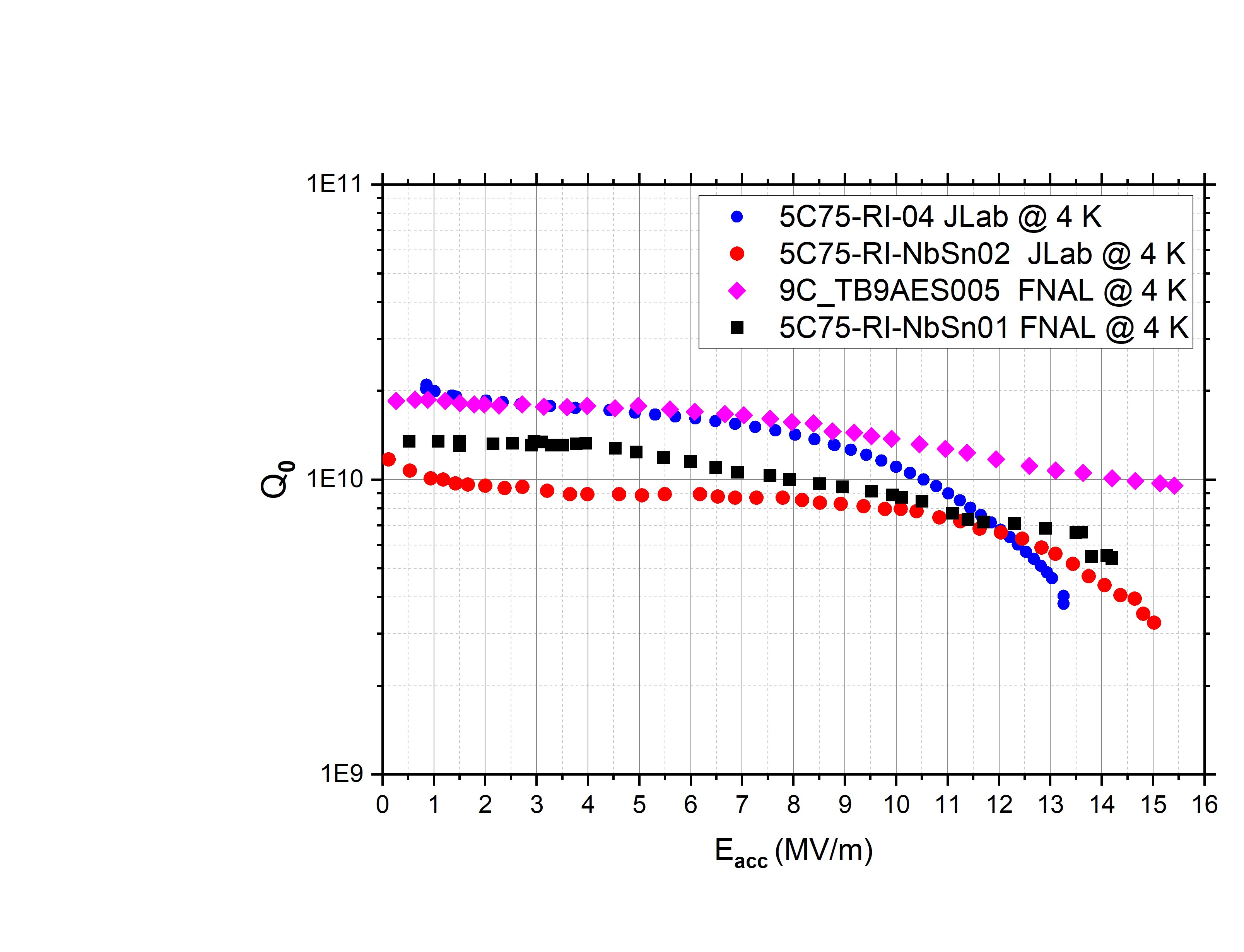 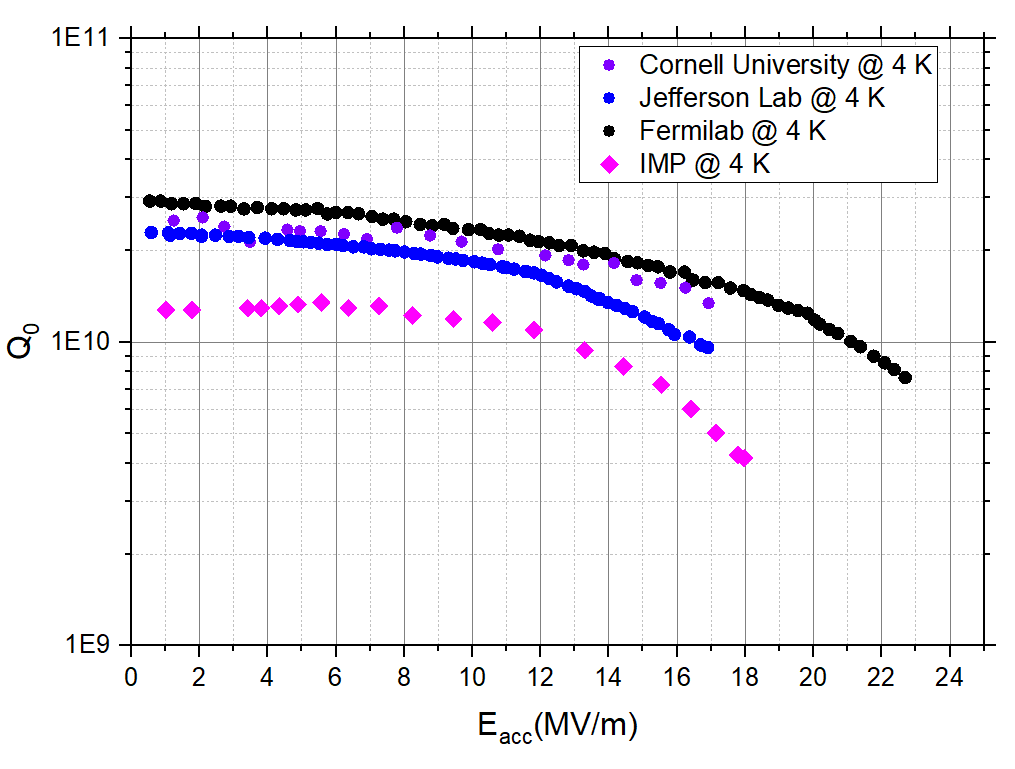 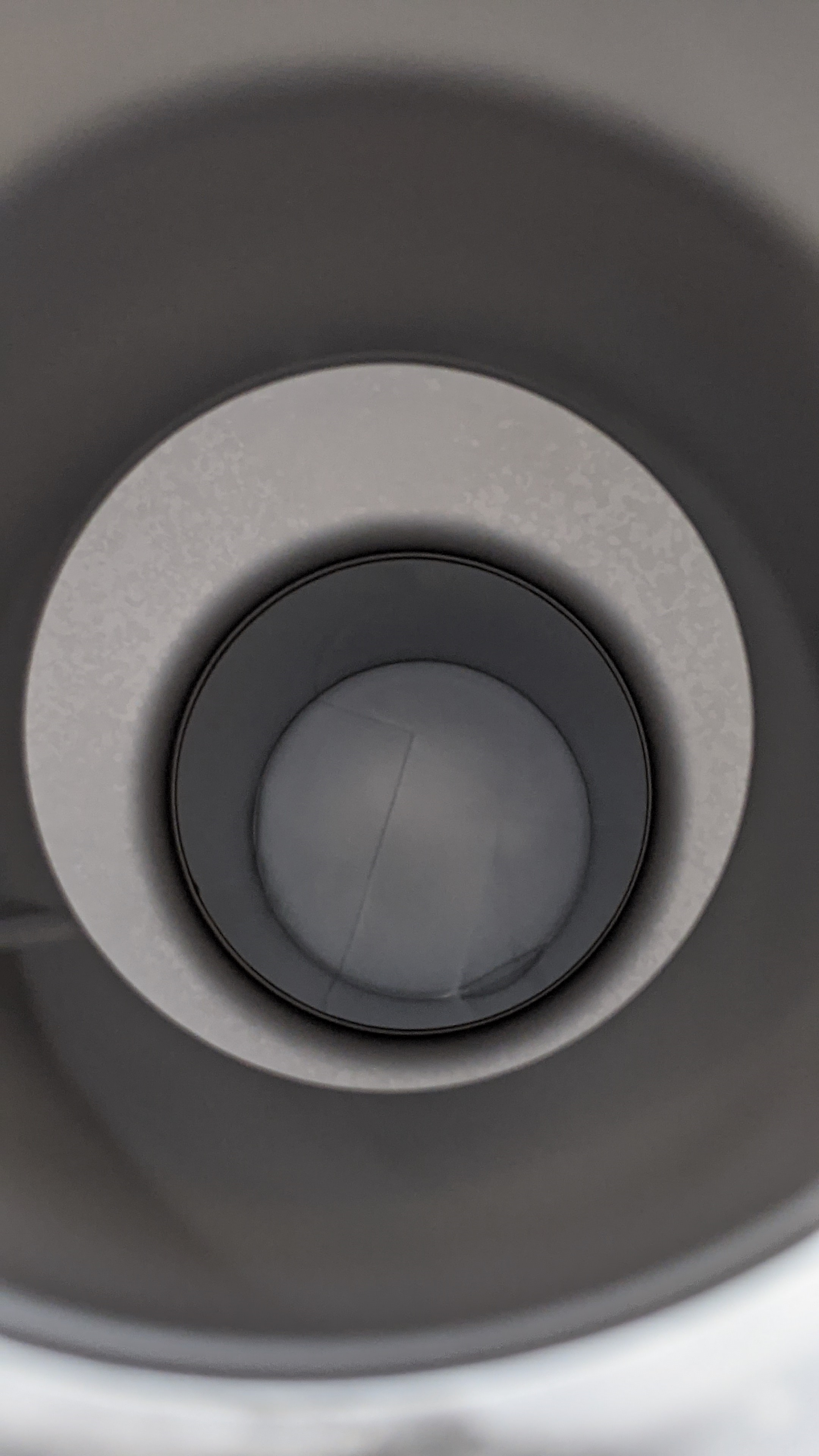 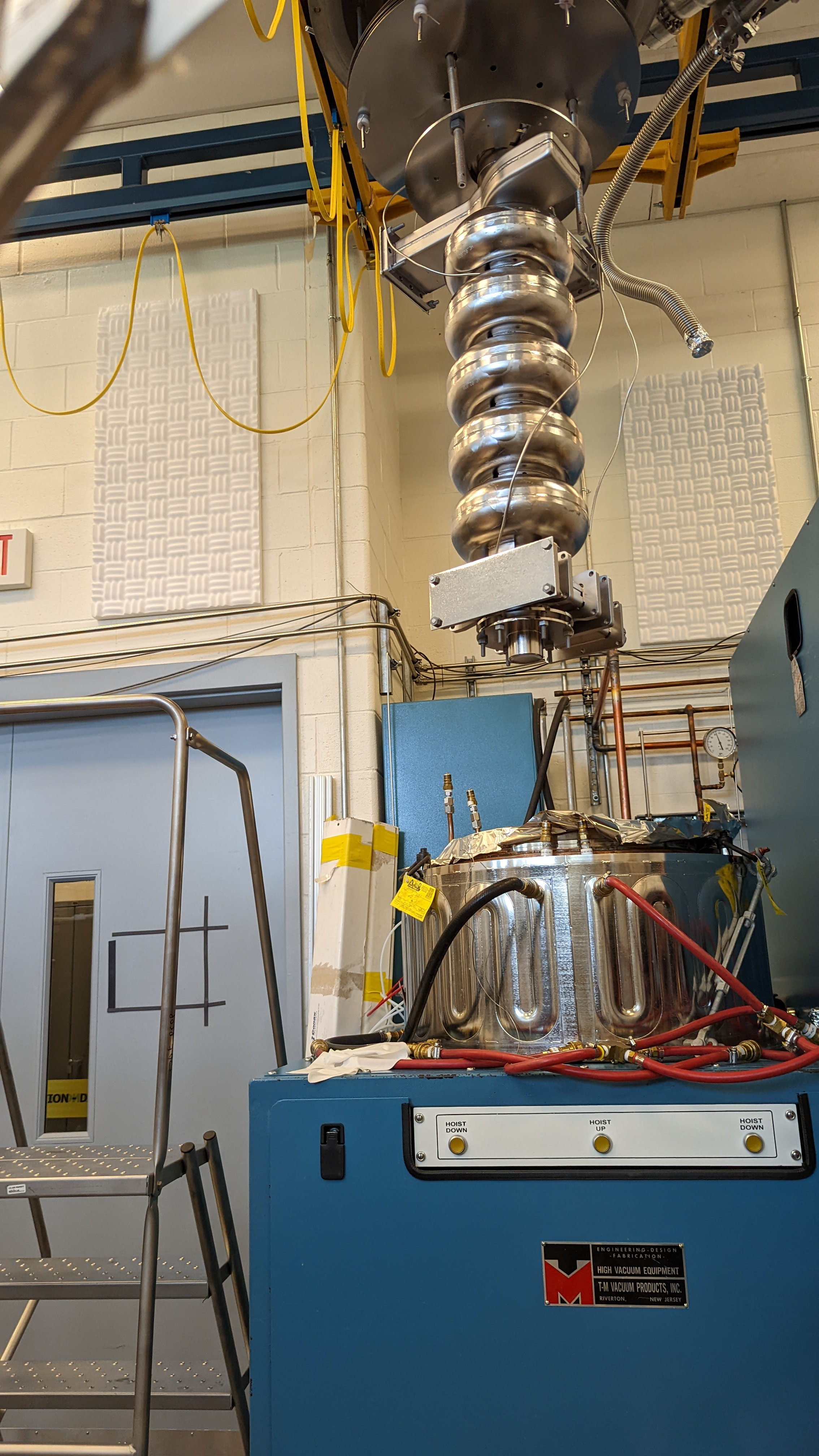 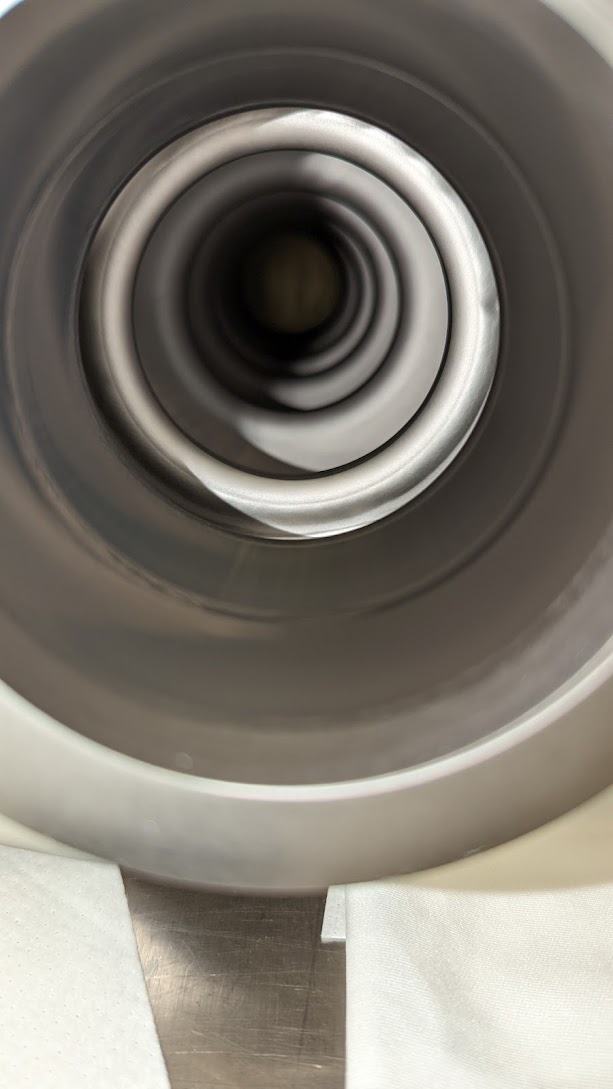 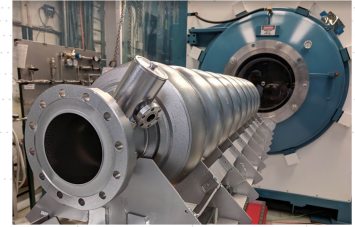 1.31
1.31
1.5 GHz five-cell and 1.3 GHz 9-cell cavities were demonstrated to reach Q ~ 1010 at 10 MV/m at 4.4 K.

Maximum gradients achieved up to ~ 20 MV/m.

Several projects are underway to build cryomodules with coated cavities aiming for 4 K operation with conduction cooling.
1.3/1.5 GHz single-cell cavities attains accelerating gradient in excess of 20 MV/m with Q ~1010.

Cavities of various frequencies (650 MHz, 952 MHz, 2.6 GHz, 3.6 GHz) coated at different facilities show comparable performance. 

952 MHz and 650 MHz cavities successfully operated with cryocoolers.
U. Pudasaini et al. “Managing Sn-Supply to Tune Surface Characteristics of Vapor-Diffusion Coating of Nb3Sn”, presented at the SRF'21, East Lansing, MI, USA, Jun.-Jul. 2021, doi:10.18429/JACoW-SRF2021-TUPTEV013.
S. Posen et al. “Advances in Nb3Sn superconducting radiofrequency cavities towards first practical accelerator applications” Superconductor Science and Technology. 2021 Jan 11;34(2):025007.
 D. Hall, “New Insights into the Limitations on the Efficiency and Achievable Gradients in Nb3Sn SRF Cavities”, PhD thesis, Cornell University (2017). 
G. Jiang  et al.. Understanding and optimization of the coating process of the radio-frequency Nb3Sn thin film superconducting cavities using tin vapor diffusion method. Applied Surface Science. 2024 Jan 15;643:158708.
TTC-2022
2
Vapor-diffused Nb3Sn grown on Nb: current issues
Why is the attainable gradient limited?
Several approaches are being explored to push the gradient.
Roughness/Topography Management: Parameter optimization post-coating treatment and deposition of Sn before thermal diffusion……
Film thickness reduction: correlates with surface roughness reduction and improved gradient limit
What are the other limiting factors?
What causes the frequent Q-slope? 
Studies are focused on correlating material properties and RF performance
Grain boundary structure and compositions
Limitations due to local defects 
Facility and procedure dependent: performance sensitivity to Sn residue condensation, Ti evaporation from NbTi flanges….?

Feasibility for practical applications – how to preserve thin-film performance?
The coating process is adopted for larger/longer cavities with multiple Sn sources and coating parameter modifications.
How to deposit a high-quality coating on any arbitrary shape/sized cavities?
NbTi flanges are more practical – avoid Ti contaminations
Hardware to contain Ti and/or altering coating parameters?

 Reproducibility is challenging!??
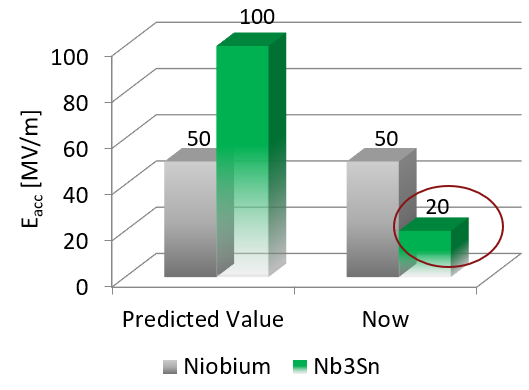 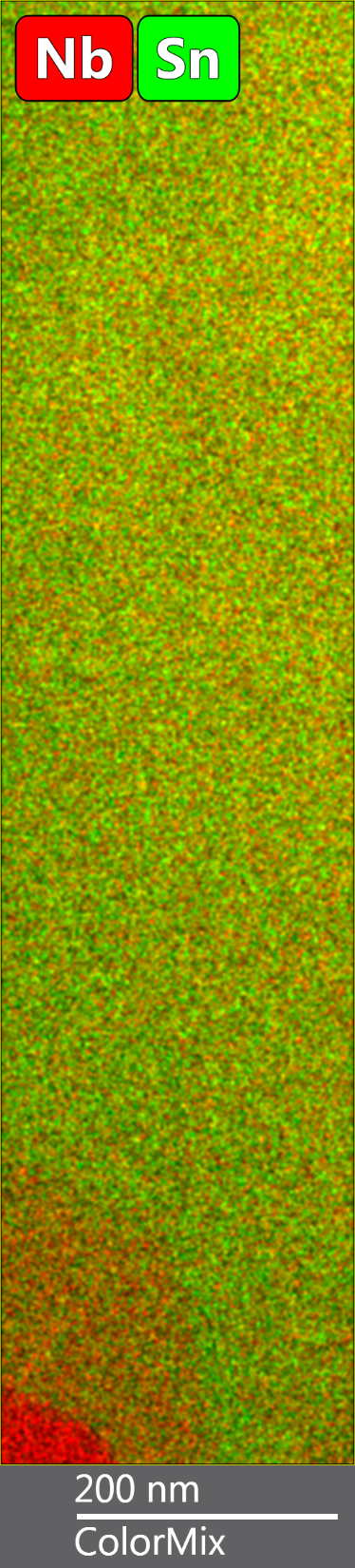 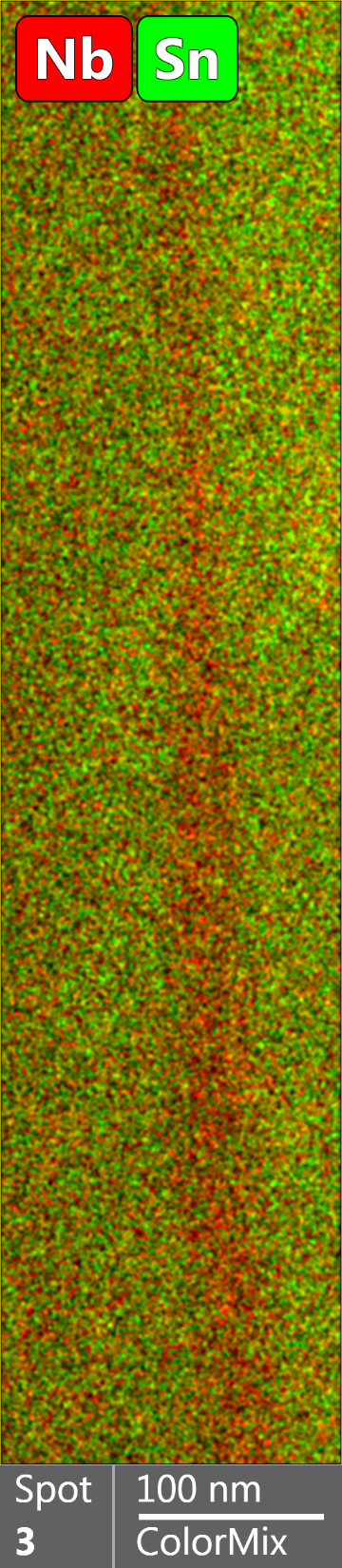 TEM analysis of grain boundaries with and without Q-slope
3